Notre conception de l’usine d’aujourd’hui
1
Notre conception de l’usine d’aujoud’hui
L’usine d’hier
Future factory
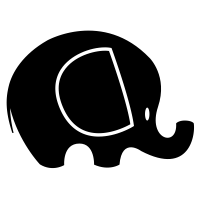 L’usine d’aujourd’hui
Agile
Faible empreinte au sol
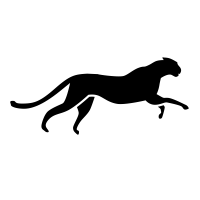 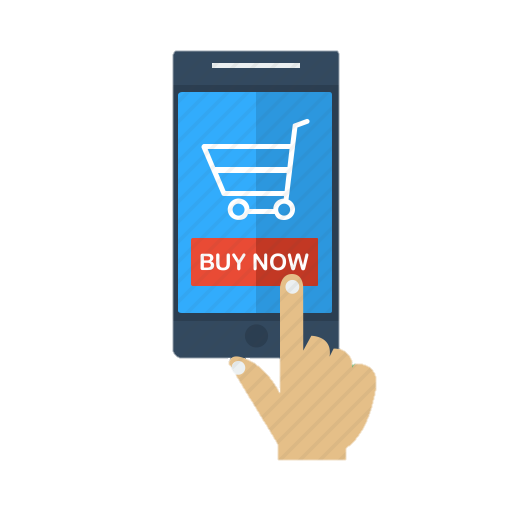 Connectée !
2
Personalized manufacturing 
enabled by innovation in factory automation

Synergy between our proven core competence in sensing, control, & think technologies enabling manufacturers to achieve personalized products (Lot size 1) through personalized (reconfigurable) manufacturing while achieving higher OEE, maximum safety & quality
3